What is Most Critical for Divisions?Supporting Students, Staff, and Families - Part 1
Virtual Administrators Community of Practice Session August 6, 2020
Thank you for joining us for today’s Community of Practice!We will begin at 3:30.
Welcome!
Please introduce yourself and sign in to the Chat Box.  Please include: 
your name, division, school name,  email address and preference of breakout session (elementary, middle or high  school)
[Speaker Notes: Sherol]
Navigating ZOOM!
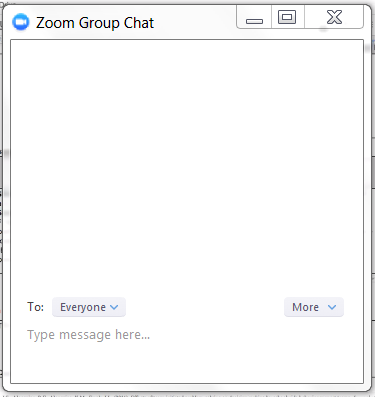 CHAT
MUTE YOUR MICROPHONE
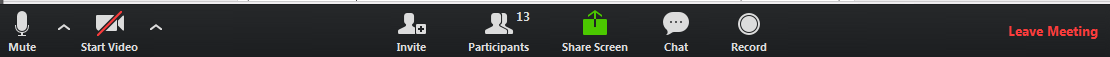 HIDE YOUR VIDEO CAMERA
SHARE YOUR SCREEN
Please mute your microphone unless speaking to the group.
[Speaker Notes: Sherol]
Share your name, division, and school
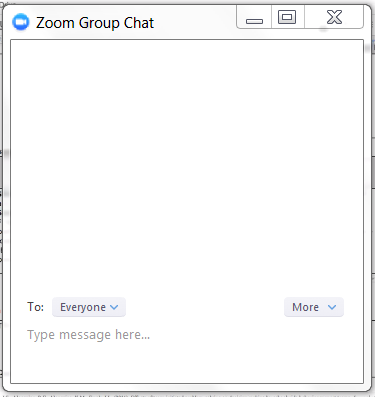 [Speaker Notes: Sherol]
Please be sure to complete the brief evaluation after the webinar!
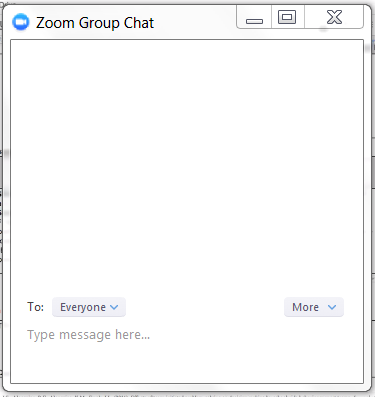 Evaluation Link:     
https://redcap.vcu.edu/surveys/?s=MWWRYETR4A
[Speaker Notes: Sherol]
Our Long Term Goal for Administrative COPs:
Administrator Networking
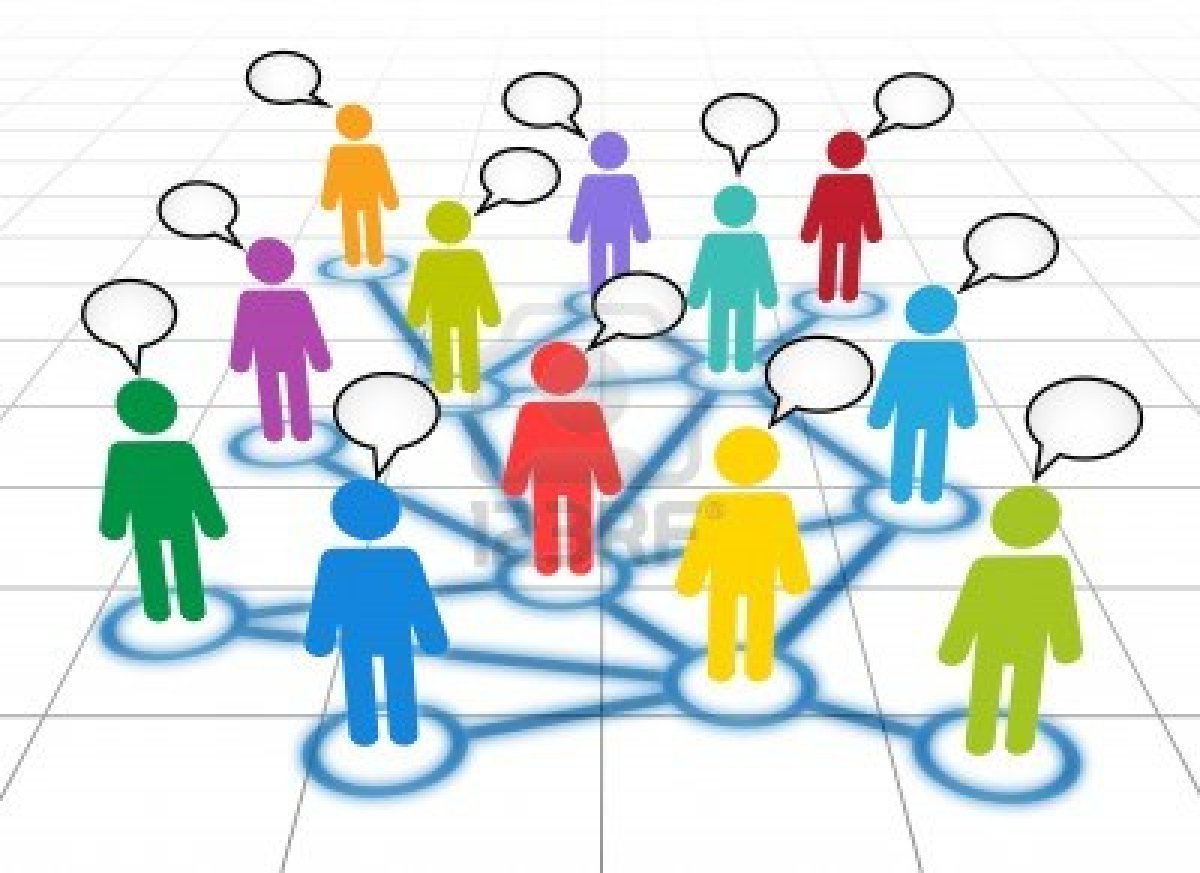